山目市民センター令和2年度少年事業　　　　　　　　　　　　　　　　　
春休み将棋教室
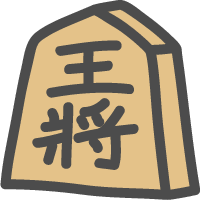 参加者募集
し　ょ　う　ぎ
将棋は、年齢、性別、体力に関係なくルールを覚えれば誰でも楽しめるゲームです。右脳の活性化にもなり集中力がアップすると言われています。初心者も大歓迎!!
みなさんの参加をおまちしております。
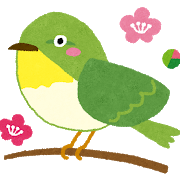 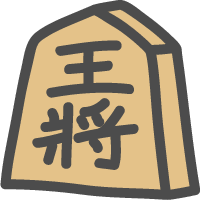 開催日
（3回）
令和3年
３/３０
（火）
３/２６
（金）
３/２９
（月）
3月26日・29日　９：３０～１２:００
　　　　　将棋ルール説明、対局、詰将棋、級位検定
3月30日　≪将棋大会≫
　　　　◇開会式　９：３０～
　　　　　トーナメント方式により大会を開催します。
　　　　　敗者は交流試合をします。
◇表彰式・閉会式　１１：３０～１２：００
　　参加者全員に参加賞があります
日程
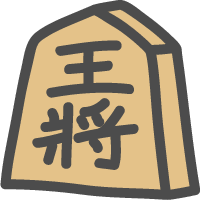 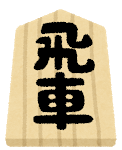 3月23日・24日・26日・27日（4日間）
　　　　　　　　　　　※２５日はお休みです。
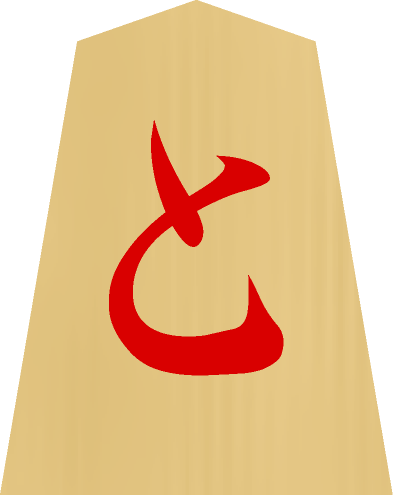 〇主　催　　山目市民センター
〇開催場所　山目市民センター会議室・創作室
〇対　象　　市内小学生
〇定　員　　１６名
〇講　師　　一関将棋同好会会員
〇参加料　　無料
〇持ち物　　うわばき、水分補給用の飲み物、マスク
〇申込み　　３月２日（火）９時から電話で受付け　
　　　　　　　定員になり次第締め切り
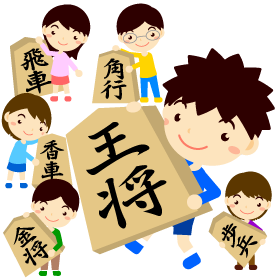 問い合せ・申込み先
山目市民センター
☎２１-２１０４
お　願　い
感染症予防対策としてマスクの
着用、検温、手指の消毒を実施します。
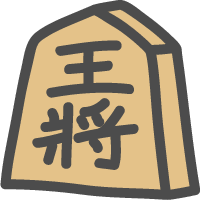 山目市民センター令和2年度少年事業　　　　　　　　　　　　　　　　　し　ょ　う　ぎ春休み将棋教室
春休み将棋教室
参加者募集
将棋は、年齢、性別、体力に関係なくルールを覚えれば誰でも楽しめるゲームです。右脳の活性化にもなり集中力がアップすると言われています。初心者も大歓迎!!
みなさんの参加をおまちしております。
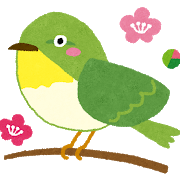 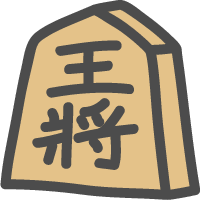 開催日
（3回）
令和3年
３/３０
（火）
３/２６
（金）
３/２９
（月）
3月26日・29日　９：３０～１２:００
　　　　　将棋ルール説明、対局、詰将棋、級位検定
3月30日　≪将棋大会≫
　　　　◇開会式　９：３０～
　　　　　トーナメント方式により大会を開催します。
　　　　　敗者は交流試合をします。
◇表彰式・閉会式　１１：３０～１２：００
　　参加者全員に参加賞があります
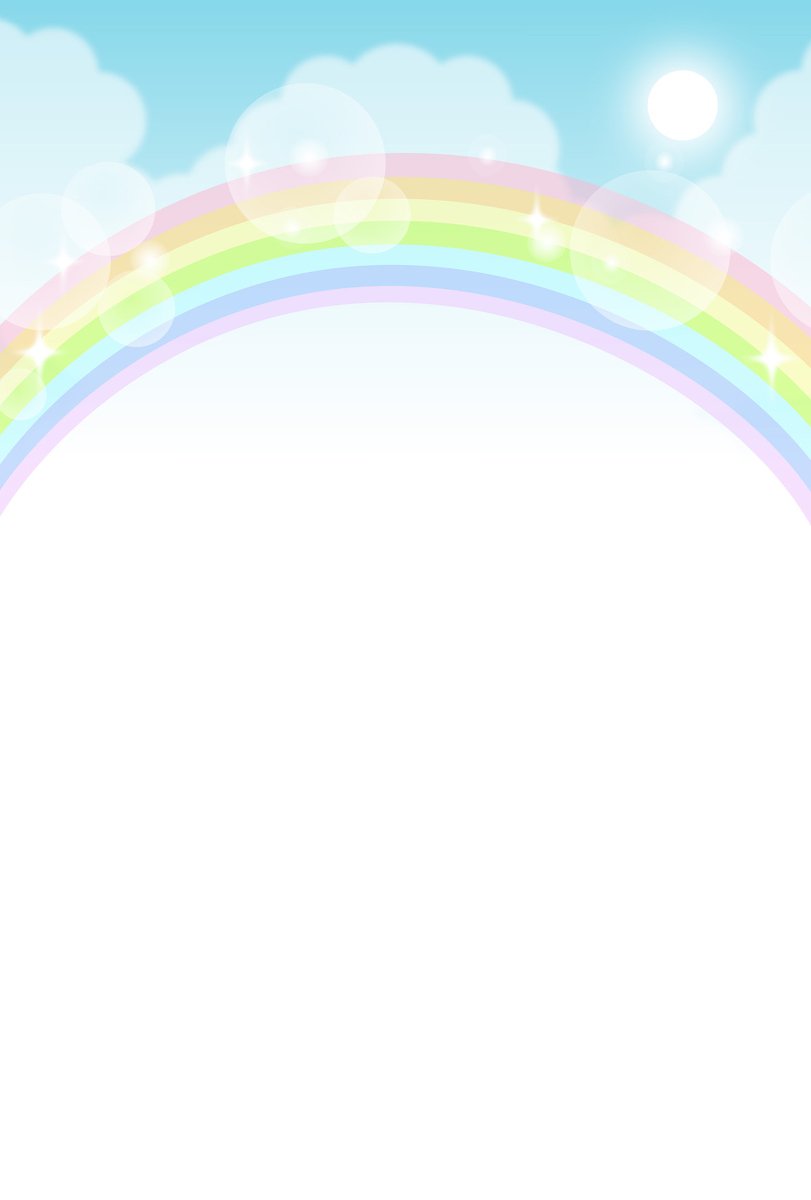 日程
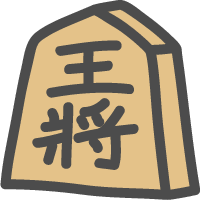 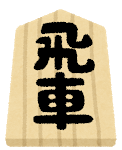 3月23日・24日・26日・27日（4日間）
　　　　　　　　　　　※２５日はお休みです。
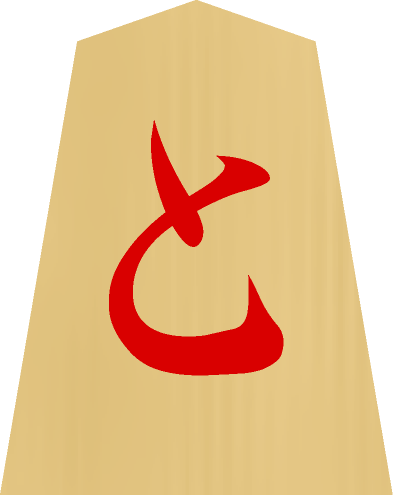 〇主　催　　山目市民センター
〇開催場所　山目市民センター会議室・創作室
〇対　象　　市内小学生
〇定　員　　１６名
〇講　師　　一関将棋同好会会員
〇参加料　　無料
〇持ち物　　うわばき、水分補給用の飲み物、マスク
〇申込み　　３月２日（火）９時から電話で受付け　
　　　　　　　定員になり次第締め切り
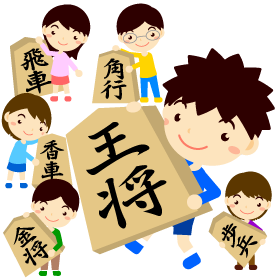 問い合せ・申込み先
山目市民センター
☎２１-２１０４
お　願　い
感染症予防対策としてマスクの
着用、検温、手指の消毒を実施します。